Kontroleri
Video kartica
Zvucna kartica
Mrezna kartica
Kontroleri-pojam
Posrednik izmedju periferije i CPU naziva se kontroler ili adapter.
Svaka komunikacija izmedju CPU i perifernih komponenti obavlja se preko kontrolera.


Kontroleri se realizuju na 3 nacina:
u vidu cipa na maticnoj ploci
u vidu kartice koja se smesta u slot na ploci
kao poseban cip ugradjen u dati uredjaj(na stampanoj ploci uredjaja)
Zadaci kontrolera i primeri
Zadaci su:
Usaglasava brzine prenosa podataka izmedju periferije i CPU
Prevodjenje podataka
Pojacava signale izmedju CPU i periferije

Primeri su:
video kartica,zvucna i mrezna
kontroler hard diska
kontroler tastature
IDE kontroleri
Zvucna,graficka i mrezna kartica-kao primeri kontrolera
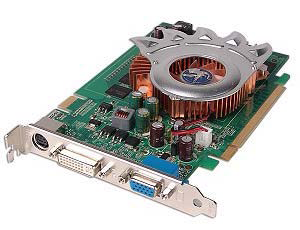 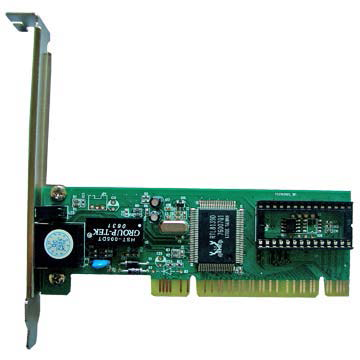 Video (graficka) kartica-VGA card
video kartica,graficka kartica,video(graficki) adapter,VGA kartica
kontroler uredjaja za prikazivanje slike
Uloga-uzima podatke iz CPU-a i obradjuje video materijale kako bi se prikazivali na ekranu u vidu 2D ili 3D slike(daje signal slike)

Dve osnovne vrste grafickog adaptera:
prosti baferi slike
graficki procesori(kartica sa grafickim procesorom)
Video adapter moze imati 2 oblika:
integrisan na maticnu plocu-u vidu cipa 
nezavistan adapter(neintegrisan)-u vidu kartice koja ide u jedan od slotova na ploci
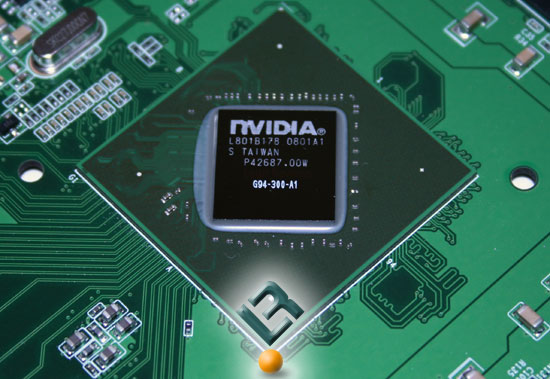 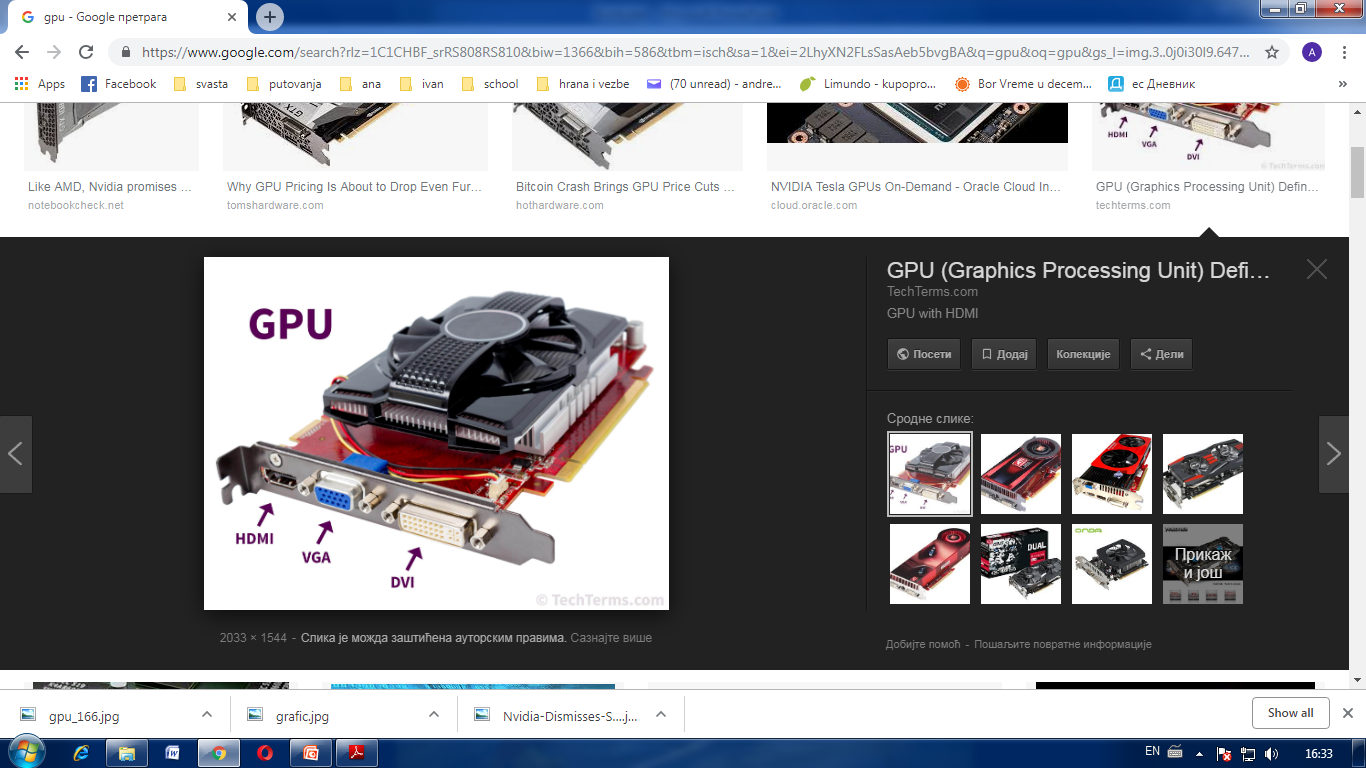 integrisana
GPU
Kartice novije generacije(moderne geraficke kartice),ubrzane
GPU-Graphics Processing Unit-graficki procesor-uobicajeni naziv za graficku karticu sa video procesorom(inace deo video karte)
GPU sve poslove u vezi obrade slike preuzima na sebe
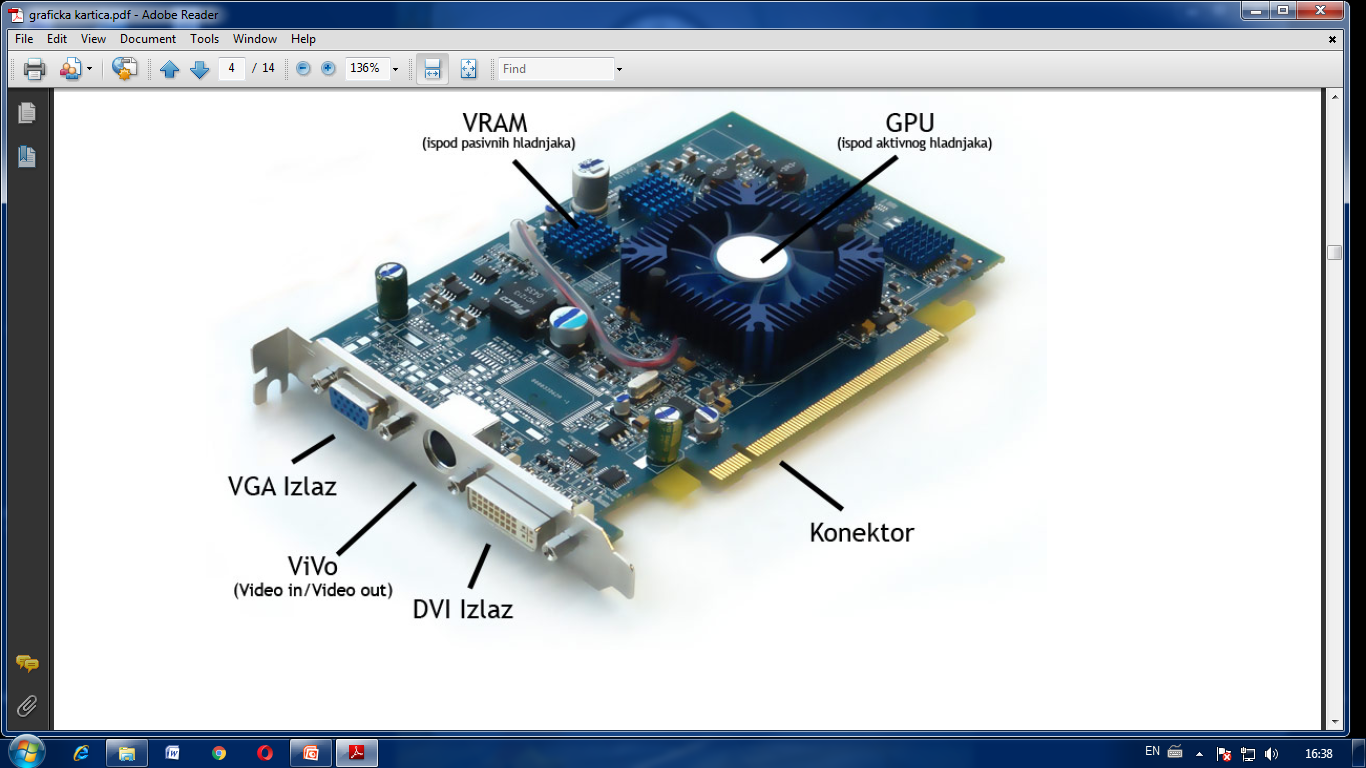 Delovi grafickih kartica novije generacije
PCB-stampana plocica na kojoj se nalaze svi ostali delovi
GPU-graficki procesor-glevni deo kartice-vrsi obradu slike(prevodi bionarni kod u sliku)
VRAM-Video RAM –memorija kartice 
Konektor-PCI,PCIe,AGP(interfejs prema procesoru)
Izlazi-VGA,DVI,VIVO,HDMI…(interfejs prema uredjajima za prikazivanje slike)
Hladnjak sa ventilatorom(GPU se sastoji iz velikog broja tranzistora pa se dosta zagreva)-aktivno hladjenje
Neke kartice imaju i pasivni hladnjak na VRAM
Uproscena blok sema video kartice
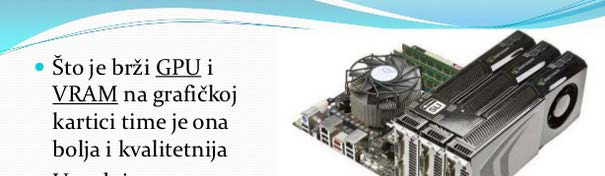 Karakteristike graficke kartice
Rezolucija
Broj boja
f osvezavanja slike
Kolicina video memorije
Interfejsi
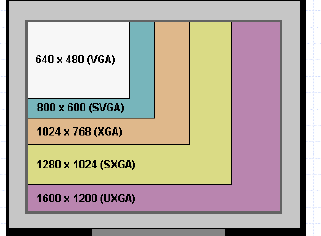 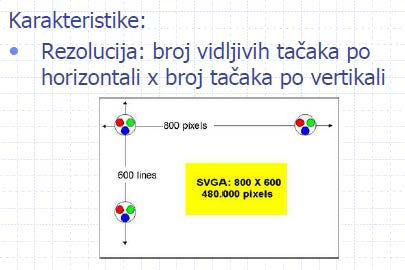 rezolucija
Interfejsi graficke kartice
Najmanje 2:
Jedan prema monitoru(konektor za monitor)
Jedan prema ostatku racunara tj procesoru(ide na slot na maticnoj ploci)
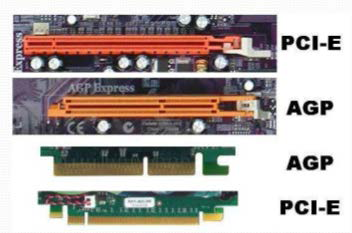 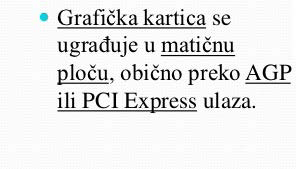 Postoje nekoliko vrsta priključaka monitora na grafičku karticu
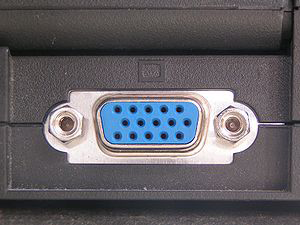 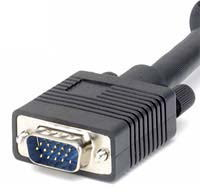 VGA konektor na kablu
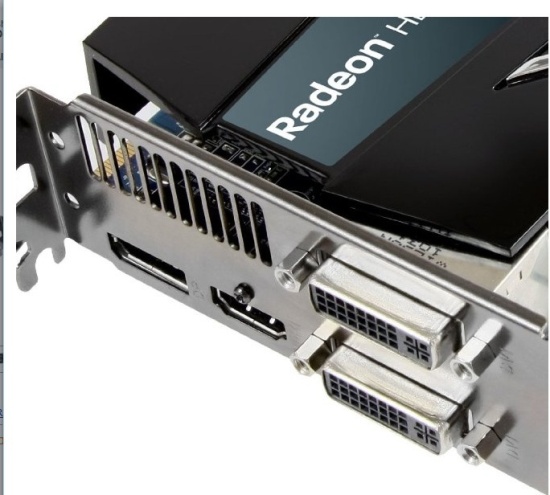 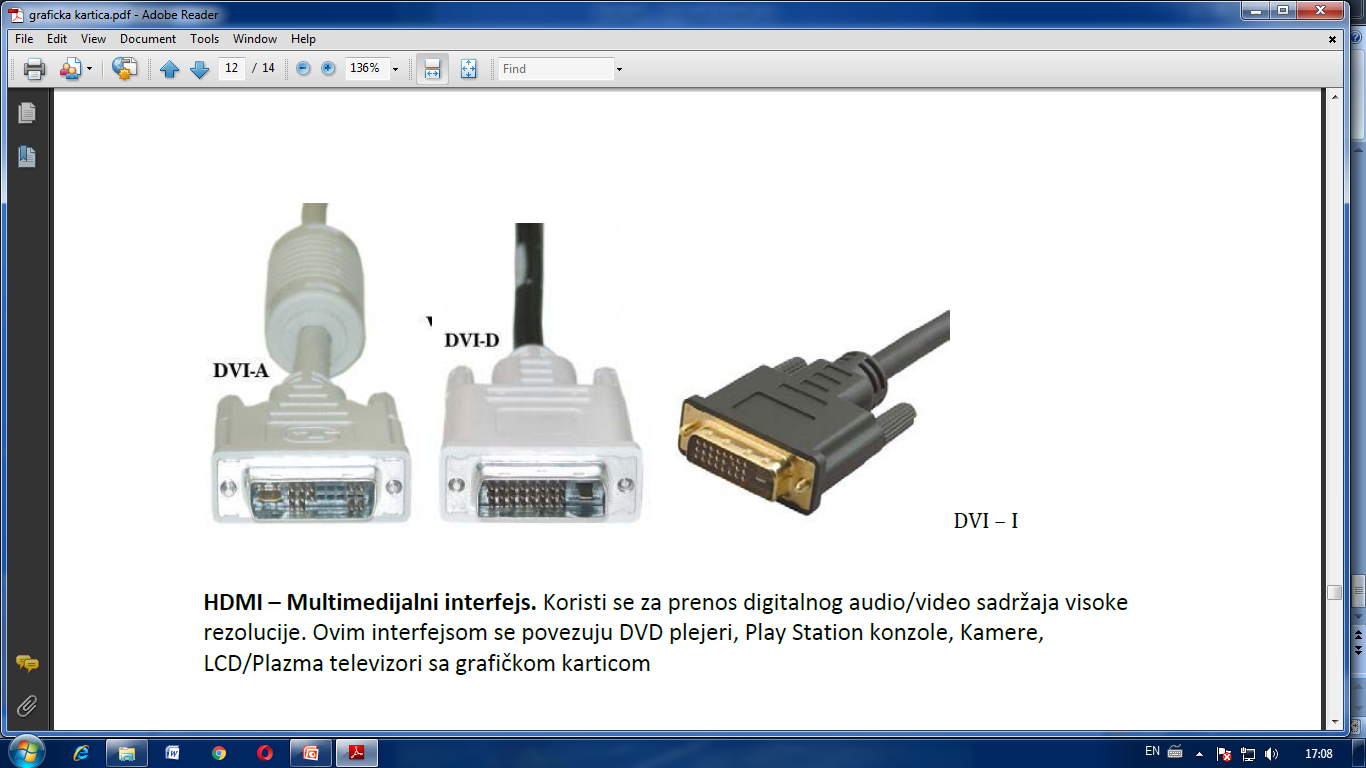 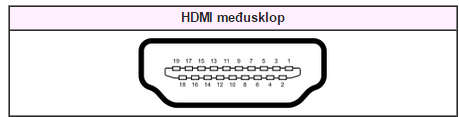 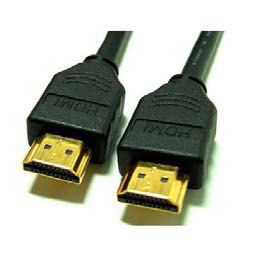 HDMI
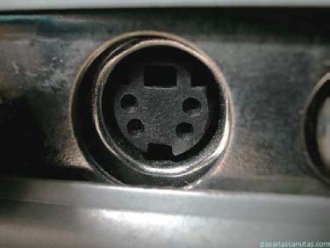 VIVO
Novije tehnologije
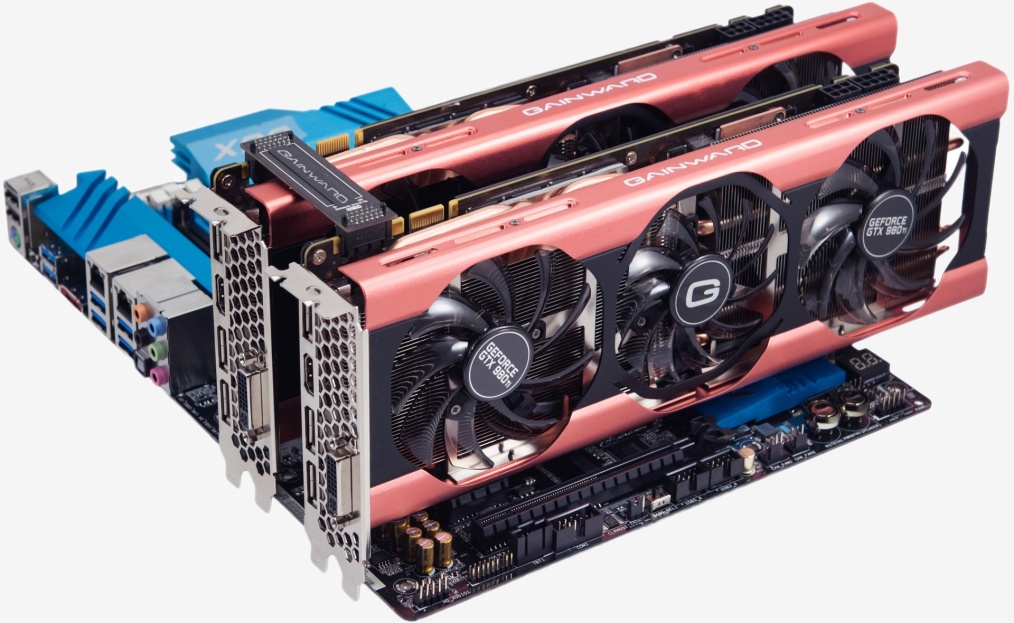 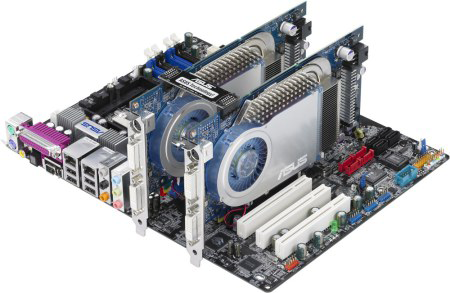 Ovakvu mogucnost nemaju sve kartice
SLI tehnologija koristi iskljucivo 
PCI-e x16
Zakljucak                     Zadatak
Loše dizajnirane video kartice i njihovi drajveri su jedni od glavnih uzroka nestabilnosti u radu PC racunara. 
Video kartica zajedno sa monitorom je odgovorna za kvalitet slike na ekranu monitora. 
Loša video kartica ili monitor može izazvati naprezanje i zamor kod korisnika.
Proizvodjaci grafickih kartica
Zvucna kartica(audio)-sound card
Uloga
Zvučna kartica ima zadatak da zvuk, uskladišten u računaru u digitalnom obliku pretvori u analogni oblik tako da može da se reprodukuje u zvučnicima. 
omogućava i reprodukciju audio CD diskova sa računara
obradjuje zvuk
vrsi snimanje zvuka uz pomoc 
mikrofona
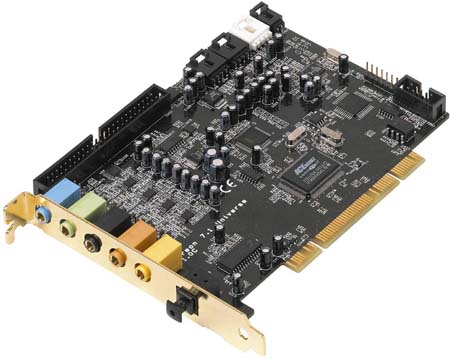 Zvucna kartica moze biti:
Integrisana na maticnu plocu
Interna kartica-postavlja se u odgovarajuci slot na ploci(PCI) 
Eksterna kartica-obicno se povezuje preko USB-a
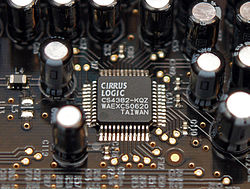 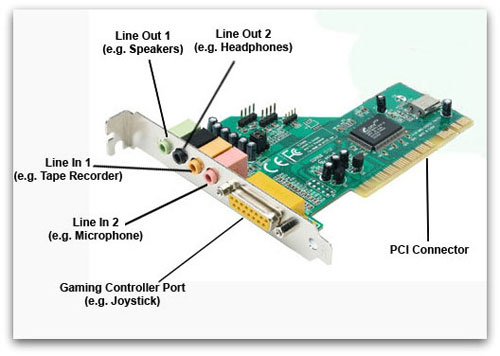 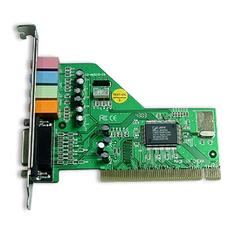 Delovi zvucne kartice
DSP (Digital Sound Processor)
CODEC
ADC (Analog Digital Converter) pretvarač
DAC (Digital Analog Converter) pretvarač
Memorija zvučne kartice
Interfejs prema procesoru tj ostatku racunara
Interfejs prema ulaznim i izlaznim zvucnim uredjajima
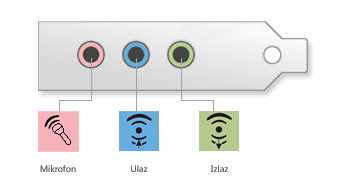 Ulazi i izlazi na zvucnoj kartici
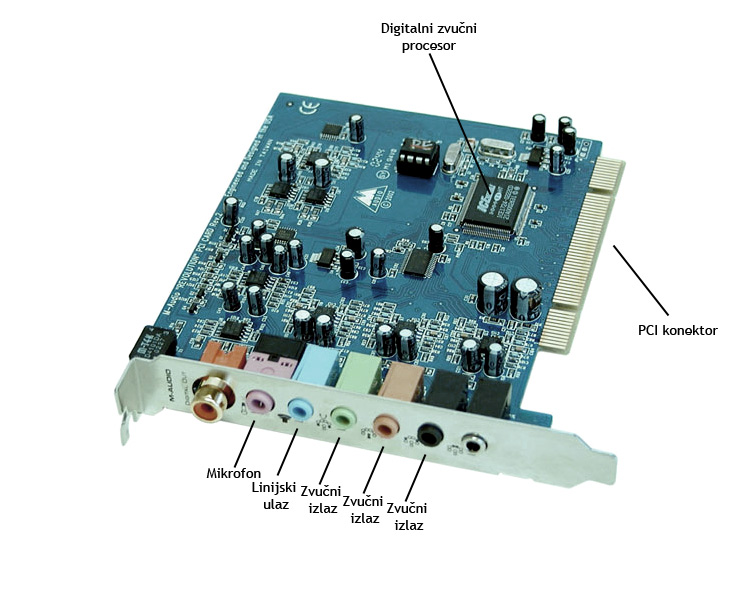 Po nameni zvucne kartice se dele na:
amaterske
poluprofesionalne
profesionalne
Mrezna kartica-NIC
Mrezna kartica,mrezni adapter
NIC- Network Interface Card -kartica mrežnog interfejsa
Koristi se za povezivanje računara unutar 
lokalne mreže (LAN - Local Area Network) ili
bežične mreže (WAN - Wireless Area Network)

postavlja se u PCI slot na matičnu ploču(PCI ili PCI express)
cesto je integrisana
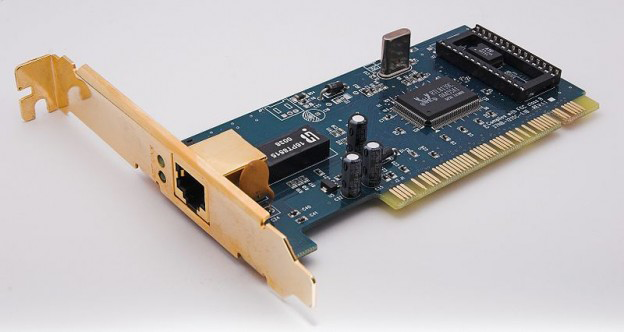 Mrežna kartica je tačka u kojoj se podaci prevode iz jednog oblika u drugi- iz formata za  prenos kablom prvode u oblik pogodan za  obradu u CPU i obrnuto (pretvaranje podataka iz paralelnog u serijski prenos)






Podaci uređeni za paralelni prenos (unutrašnja magistrala PC računara) se obradjuju za serijski prenos( preko mreznog kabla)
Podatke u serijskom formatu kabl prenosi na neki drugi umreženi računar ili uredjaj u mrezi.
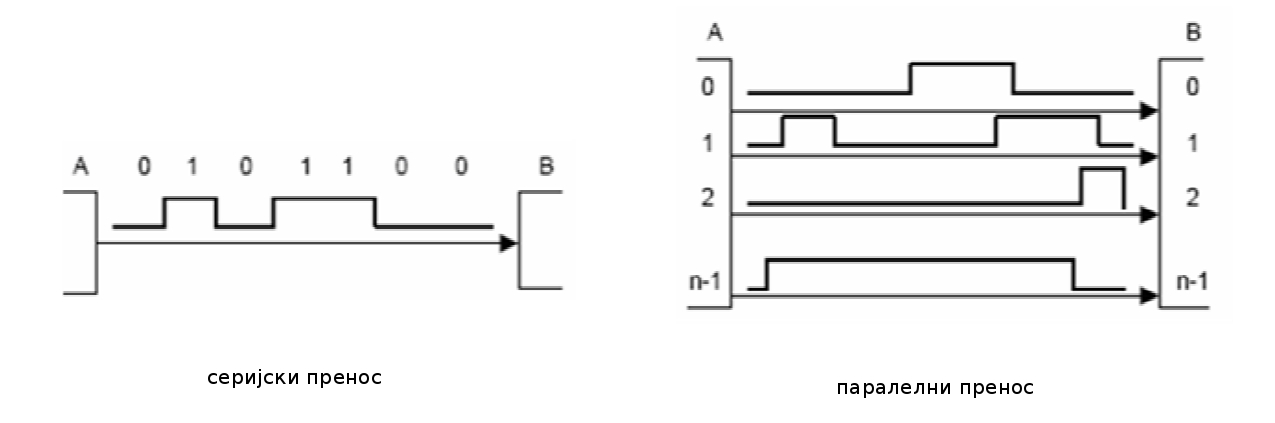 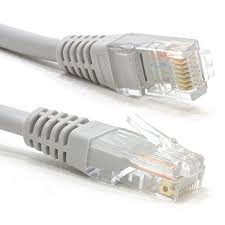 Kartica sa portom RJ-45(LAN port)
Kartica sa ST portom za opticki kabl
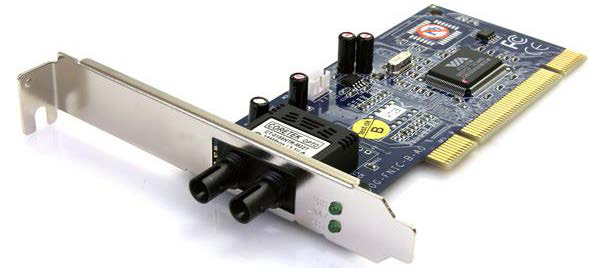 Wireless adapter
Kartica sa SC portom za opticki kabl
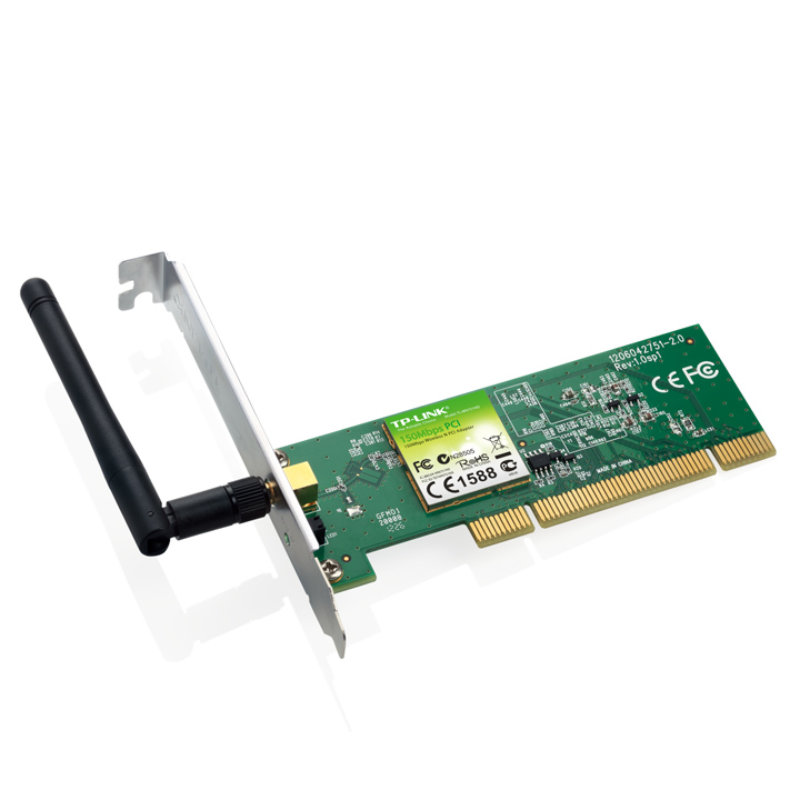 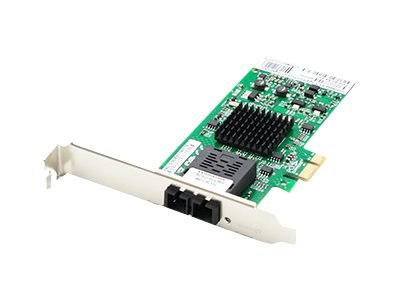 Vrste mreznih kartica
U zavisnosti od brzine transfera(prenosa) podataka: 
10 Mb/s kartice
100 Mb/s kartice
1Gb/s kartice

U zavisnosti od primene:
kartice za stone računare (jedan priljučak)
za servere (više priljučaka, veća pouzdanost, veći protok, manje opterećenje procesora)
za bezicne mreze
Ostale kartice u racunaru
Kartice koje se koriste u racunaru su:
FM
TV
Faks Modem Voice kartica
FM kartica jeste radioprijemnik koji na račanaru omogućava prijem radio programa.
TV kartica omogućava prijam TV programa pomoću računara. U zavisnosti od modela ona može da omogući i korišćenje video rekordera, snimanjeTV programa na hard disk i neke druge video operacije.
TV kartica
TV/FM Kartica
Veoma često su i FM i TV kartica integrisani u jednoj kartici koji onda nazivamo TV/FM kartica
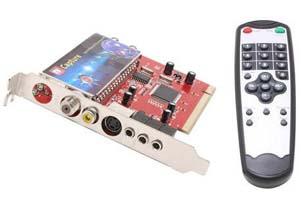 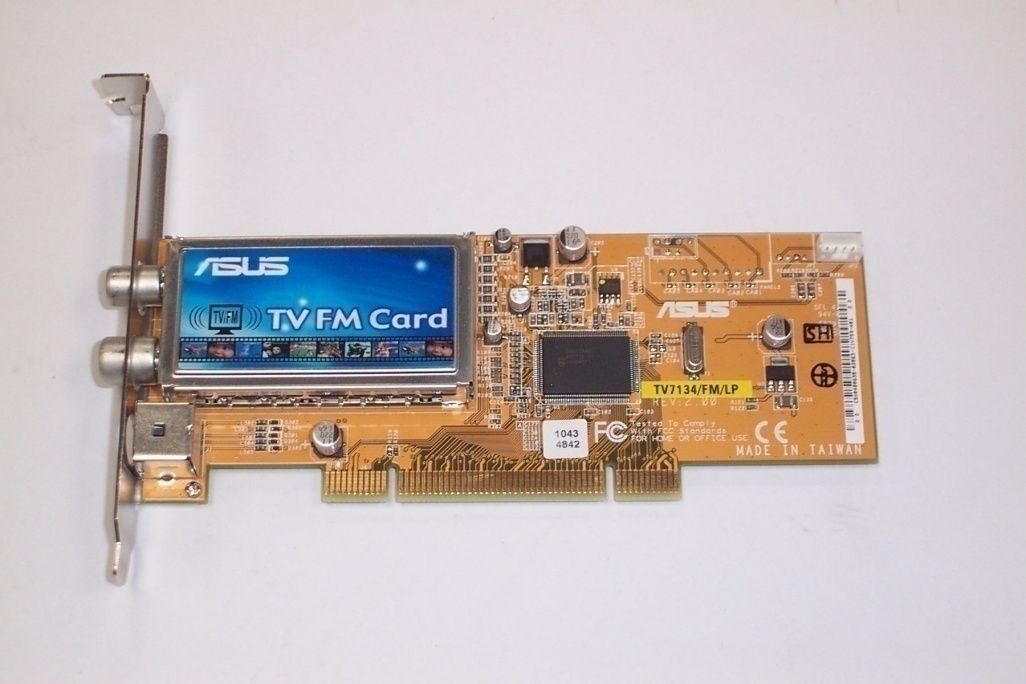 Faks Modem Voice kartica
modemska funkcija -omogućavanje povezivanje računara sa drugim računarima korišćenjem telefonske linije.
ova kartica omogućava i slanje i prijem faksova pomoću računara, a može da se koristi i kao govorna mašina za odgovor na telefonske pozive i prijem poruka (telefonska sekretarica).
Pored uređaja u obliku kartice (interni modem) ovi uređaji postoje i kao posebne jedinice koje se priključuju na serijski port računara (eksterni modem).
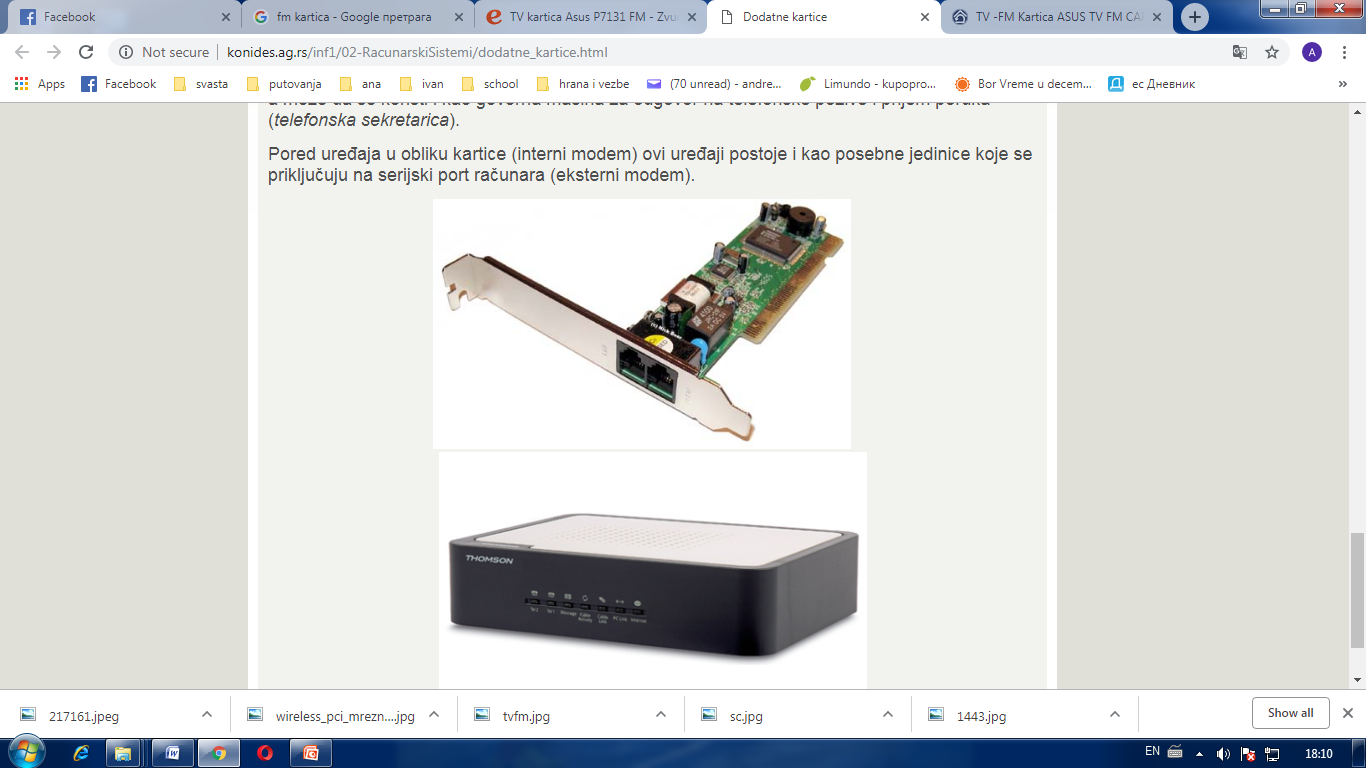